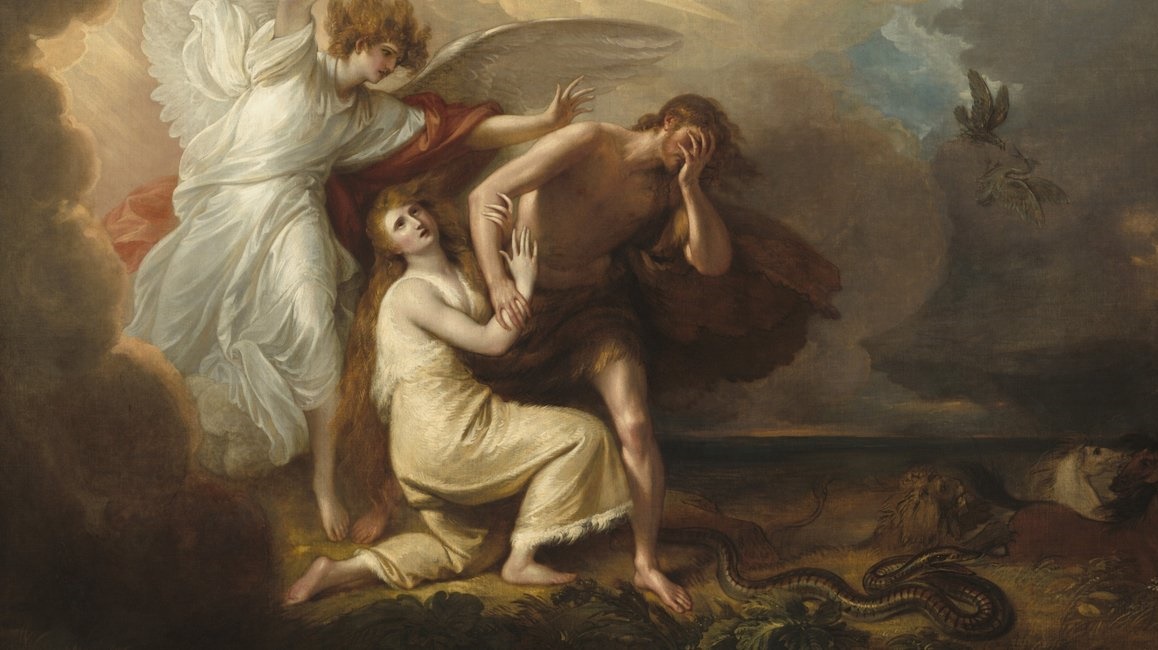 FAMILIAS FORMANDO DISCÍPULOS
LA CAÍDA Y LA PROMESA
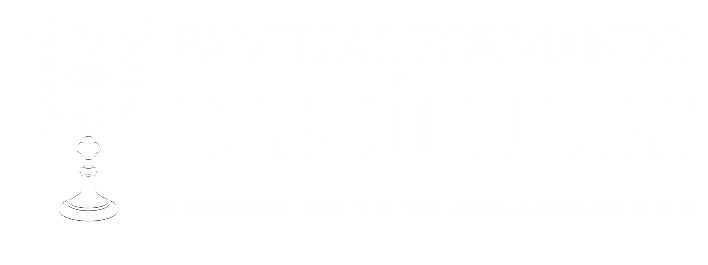 Oración inicial
Jesucristo, Señor Nuestro, 
Te encomendamos a nuestra familia y te pedimos tu bendición y protección.   Te amamos mucho, con todo nuestro corazón.  Te pedimos que ayudes a nuestra familia a ser más como la Sagrada Familia.  Ayúdanos a ser amables, amorosos y pacientes los unos con los otros.  Danos la gracia que necesitamos para ser tus discípulos y para algún día alcanzar la santidad.  Te lo pedimos en tu Santo Nombre. 

Amén.
ROMPEHIELOS
El juego de la alineación


Todos, por favor, aliniense por edades, de mayor a menor.
 Todos, por favor, aliniense por estaturas con el más chaparrito primero.
 Todos, por favor, aliniense en orden alfabético de acuerdo con su nombre.
Las familias comparten sus experiencias
Compartan su experiencia al entrevistar a los adultos mayores, explicando a quién entrevistaron y qué compartió esa persona sobre sus recuer-dos favoritos de amor sacrificial en sus familias cuando estaban creciendo o cuando estaban criando a sus propias familias..
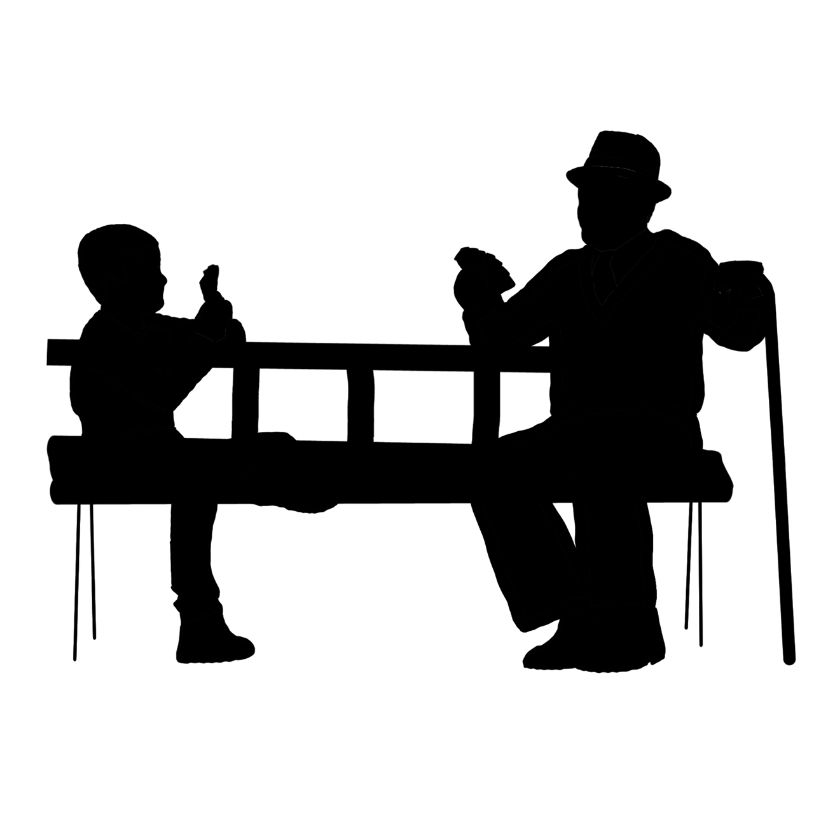 Repaso
• La caída del hombre y la promesa de redención 
• Planes Familiares de Adviento
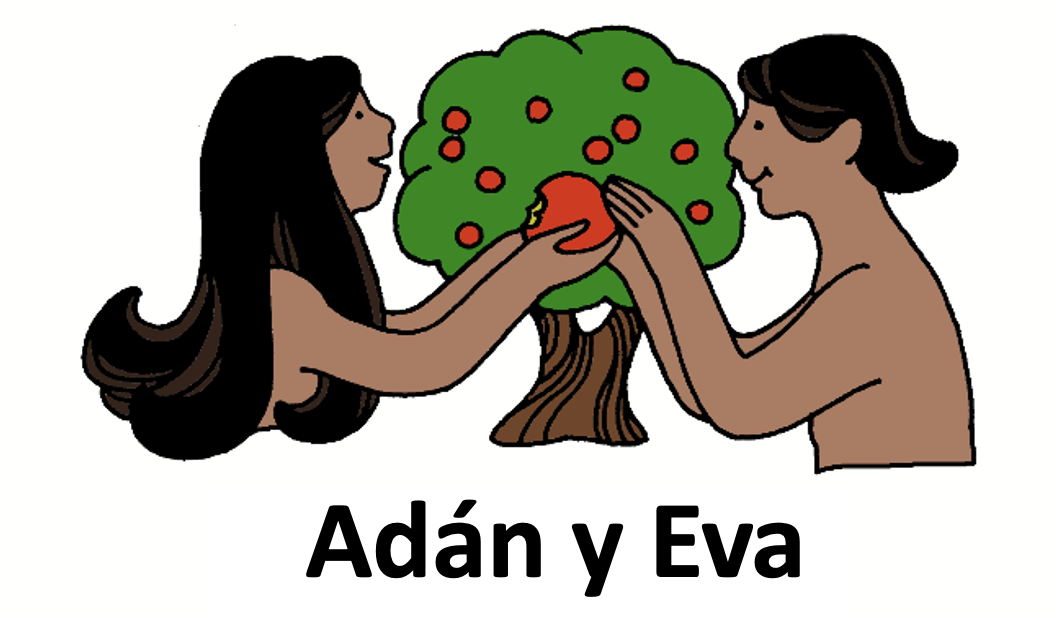 Compartir -Plan Familiar de Adviento
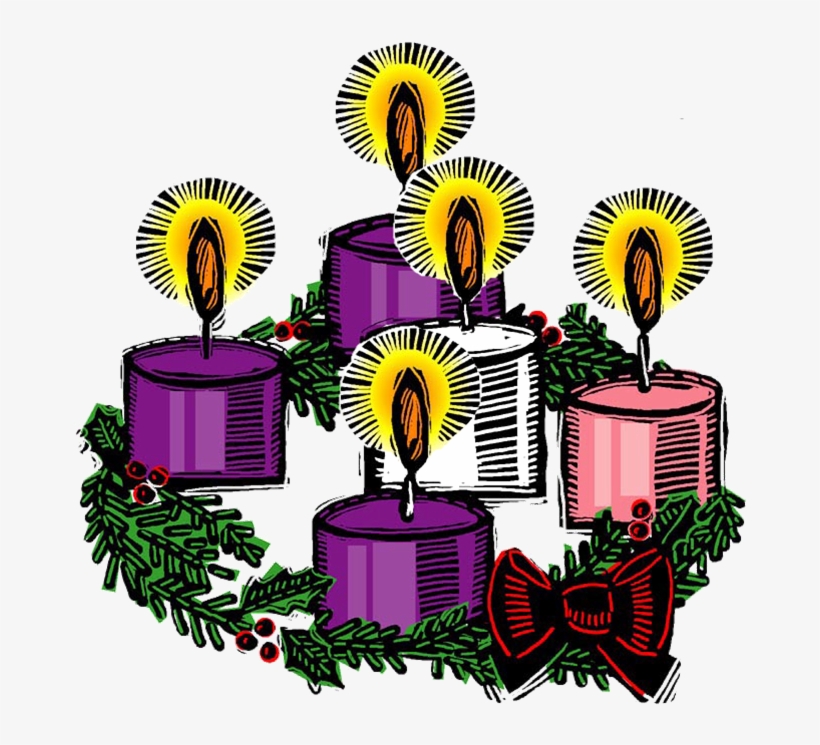 Contenido
https://youtu.be/UJDWu7ZgEVs
Contenido
Actividad Familiar de Adviento
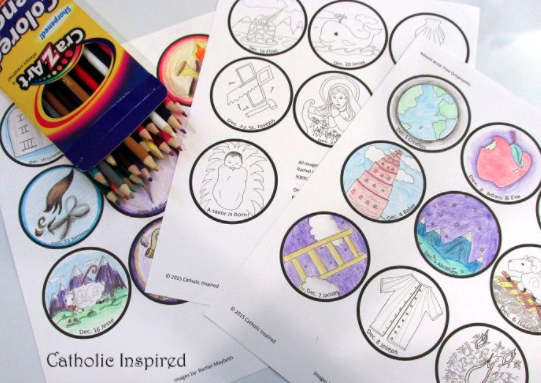 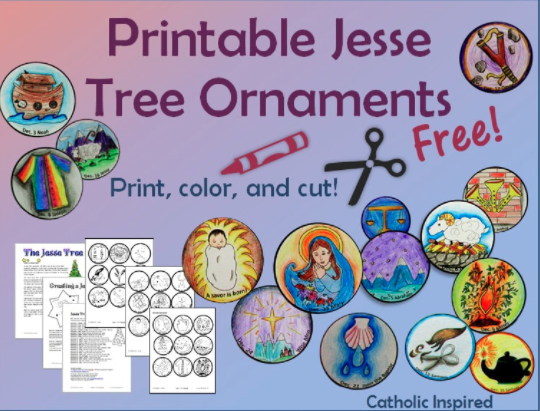 Próxima reunión
Oración final
Gloria al Padre…
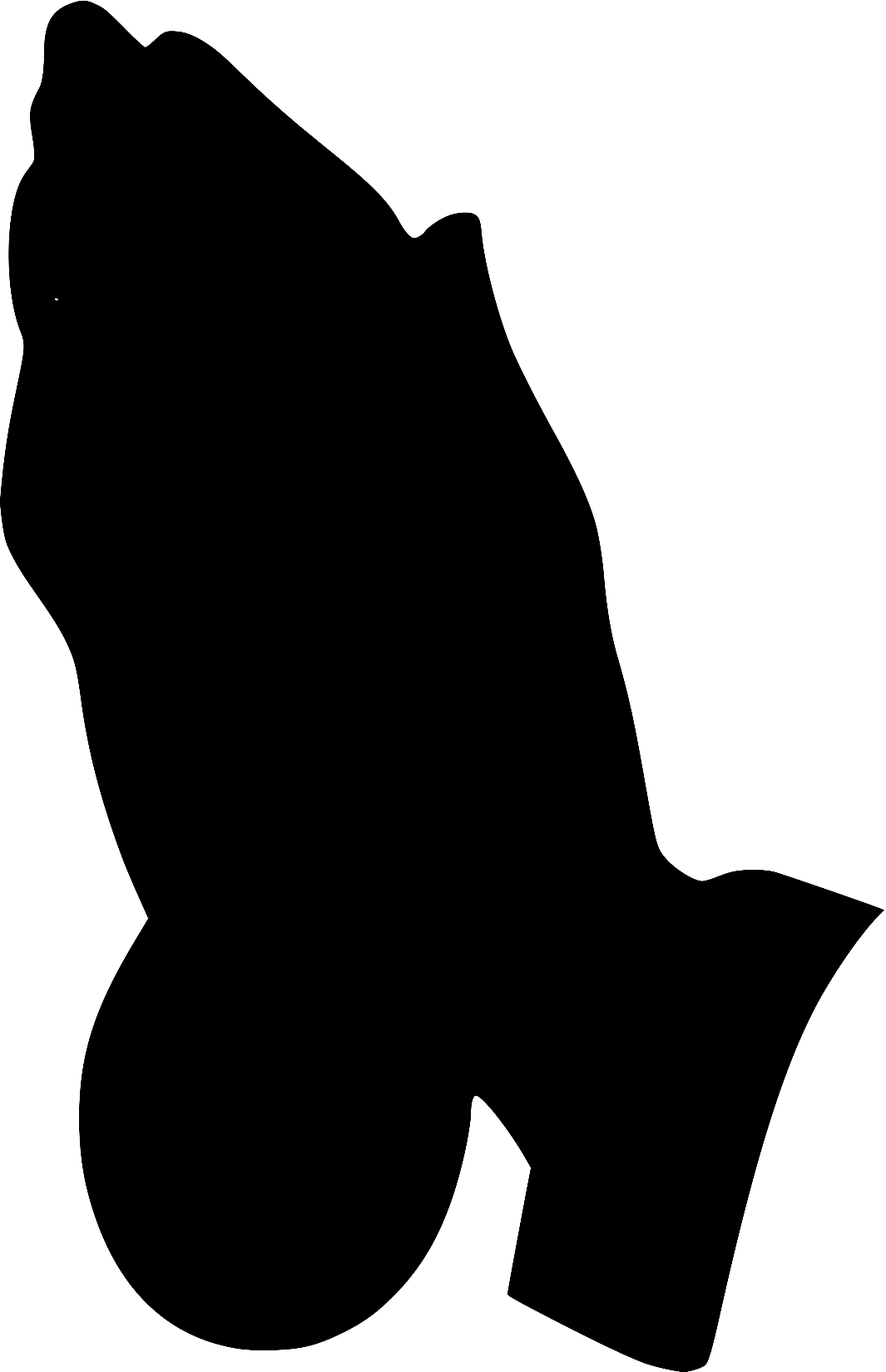